স্বাগতম
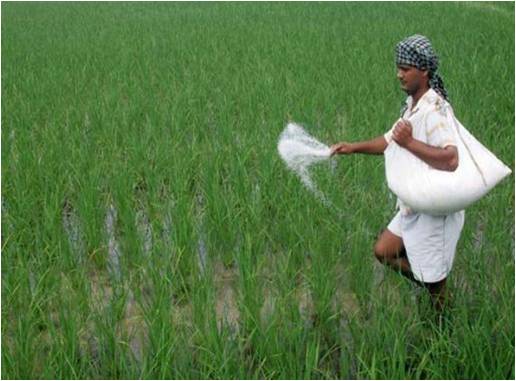 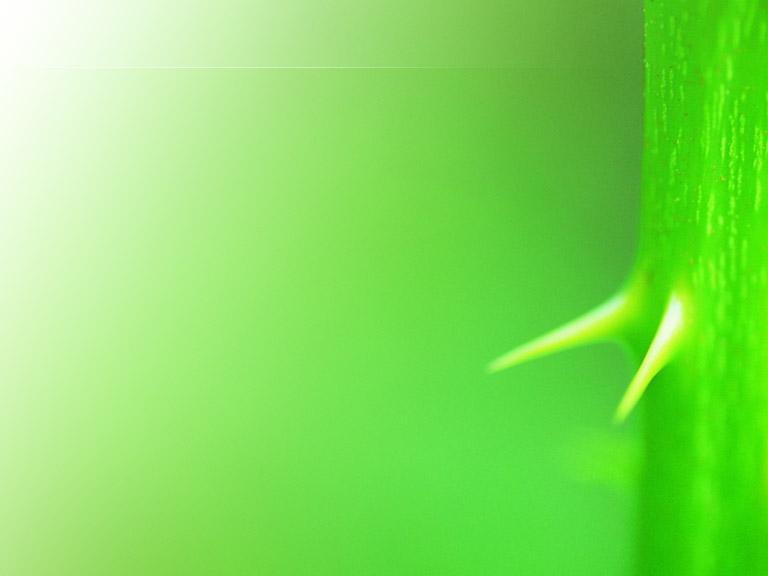 পাঠ পরিচিতি
শিক্ষক পরিচিতি
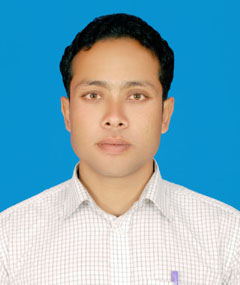 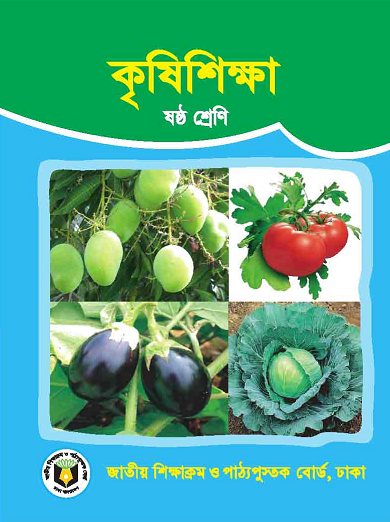 মোঃ আব্দুর রাজ্জাক 
সহকারী শিক্ষক (আইসিটি)
গোলাপগঞ্জ উচ্চ বিদ্যালয় 
Email:  razzict@gmail.com
শ্রেণী: ৬ষ্ঠ
বিষয়: কৃষিশিক্ষা
অধ্যায়: ৩, পাঠ-১১
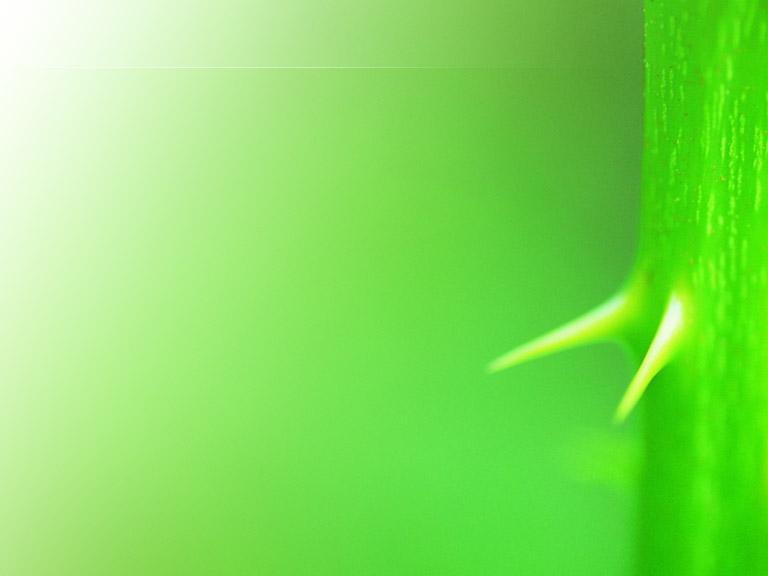 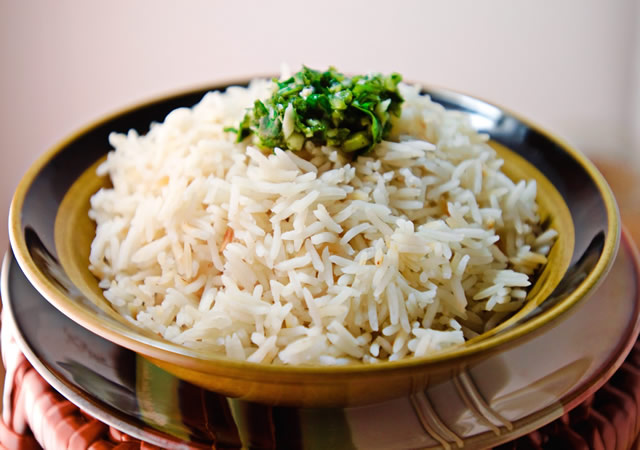 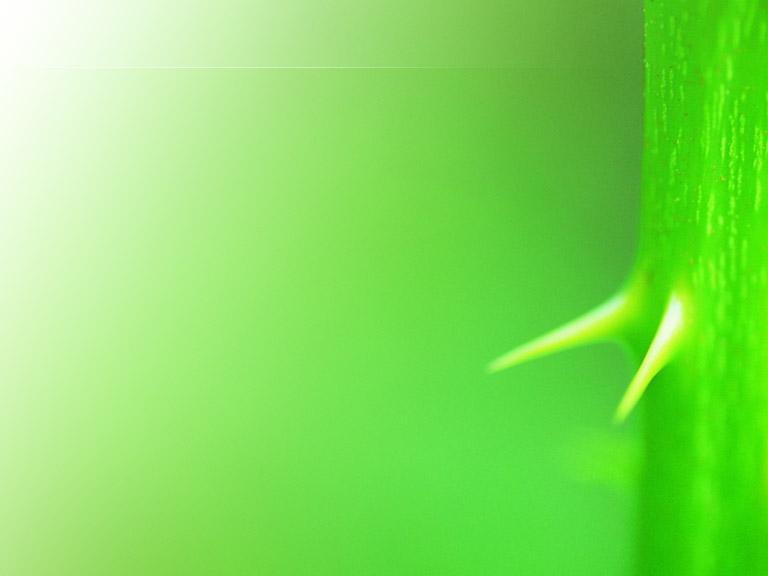 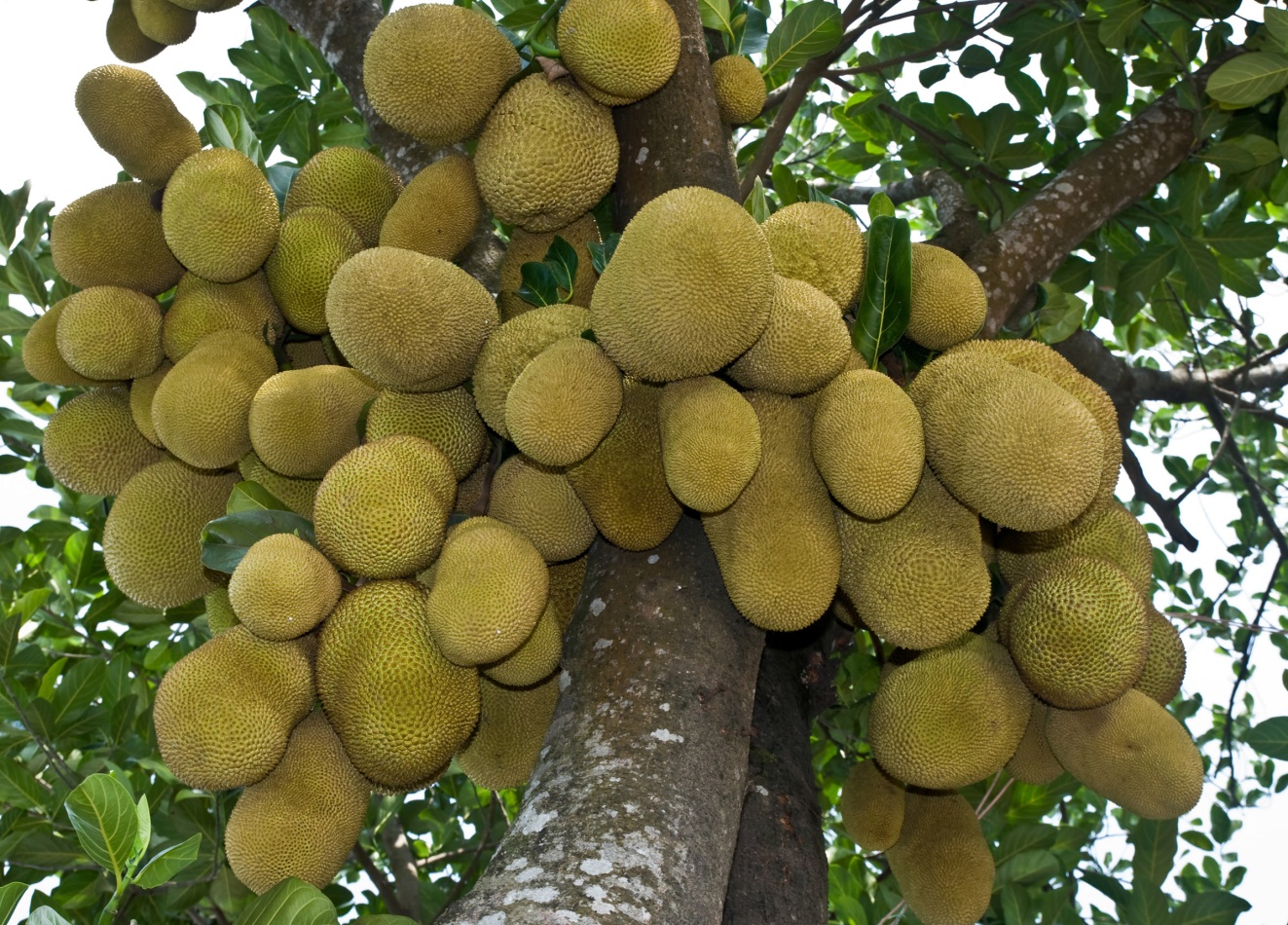 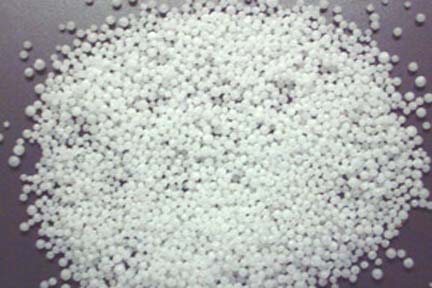 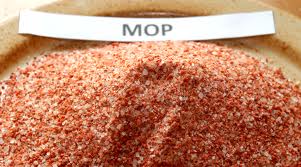 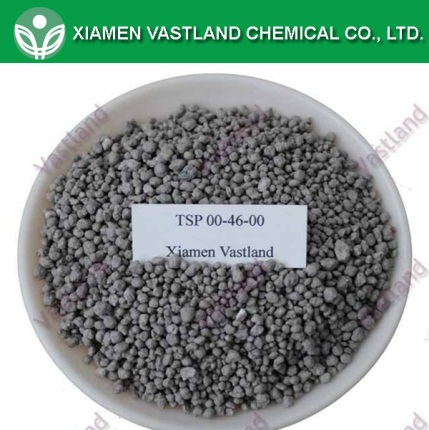 এমওপি
টিএসপি
ইউরিয়া
গাছের খাবার
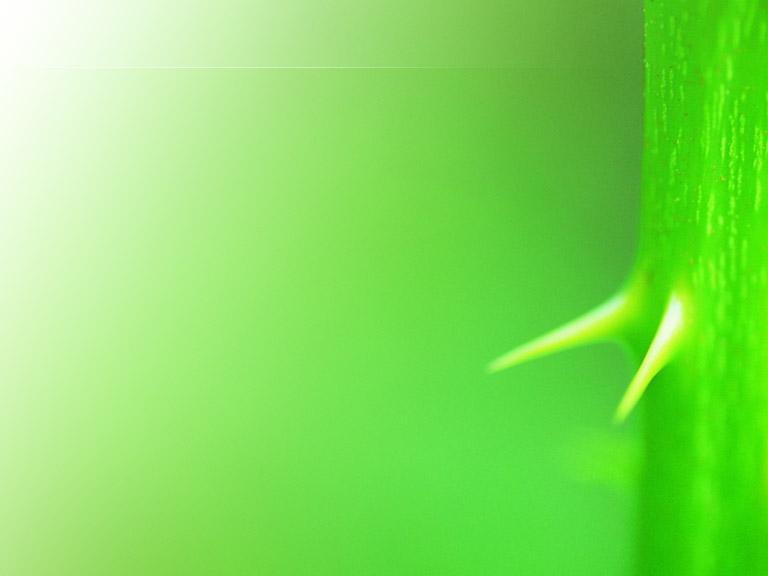 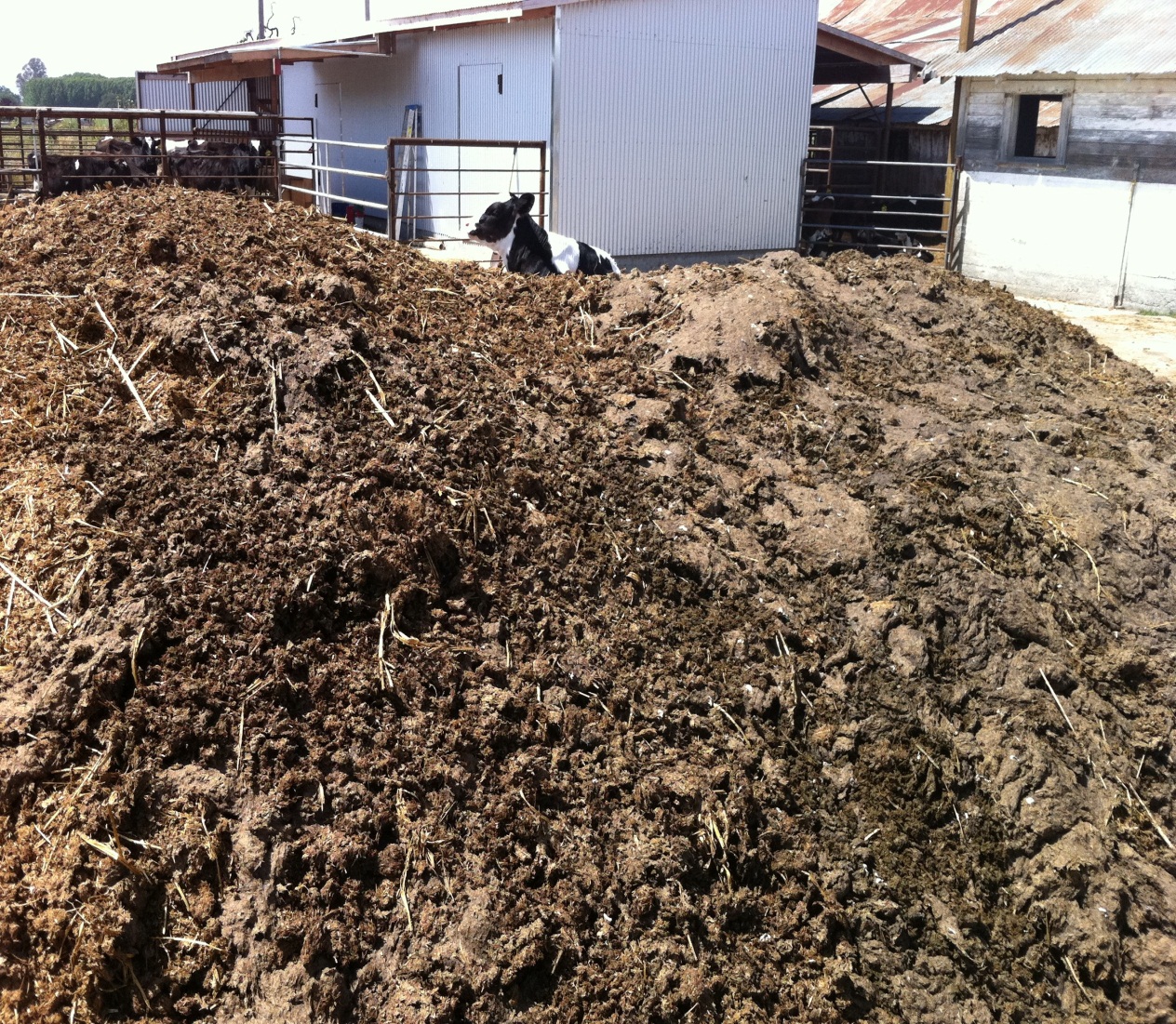 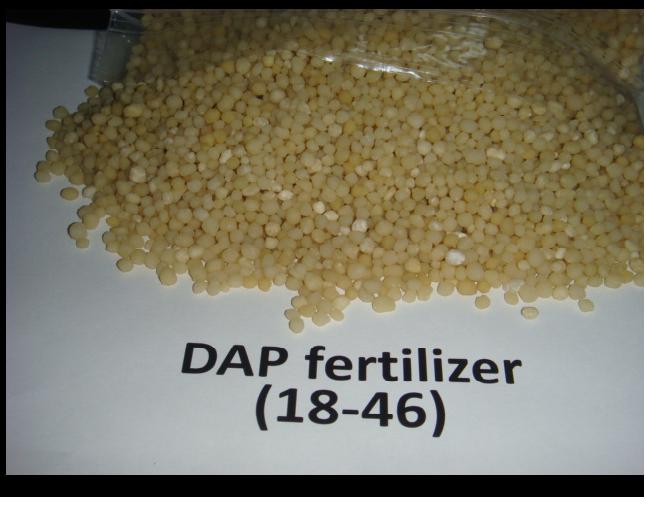 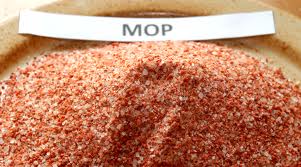 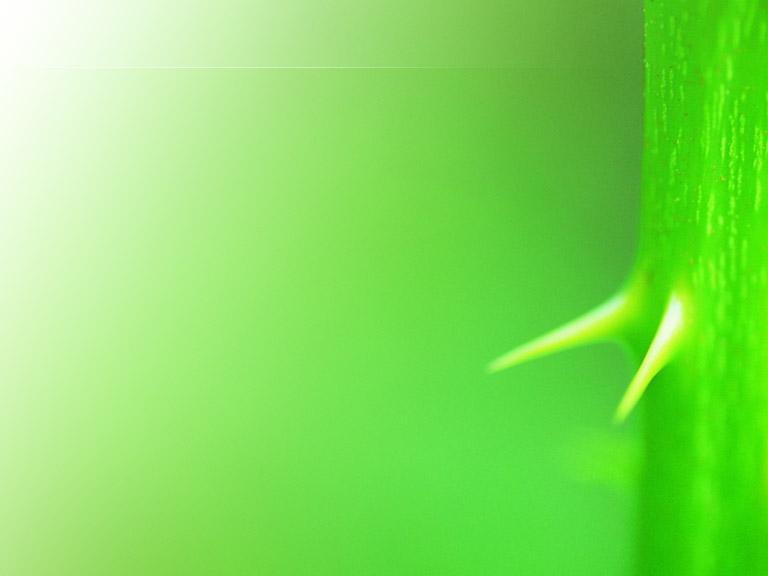 সারের প্রকারভেদ
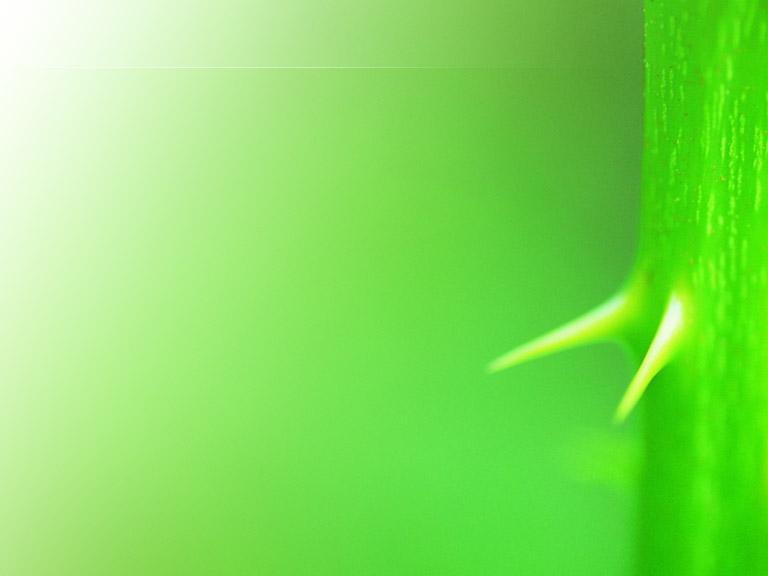 এ পাঠ শেষে শিক্ষার্থীরা-
১।  বিভিন্ন প্রকারের সারের নাম উল্লেখ করতে পারবে।
২। জমিতে জৈব সার প্রয়োগের সুবিধা বলতে পারবে।
৩। রাসায়নিক সারের পুষ্টি উপাদানের নাম বলতে পারবে।
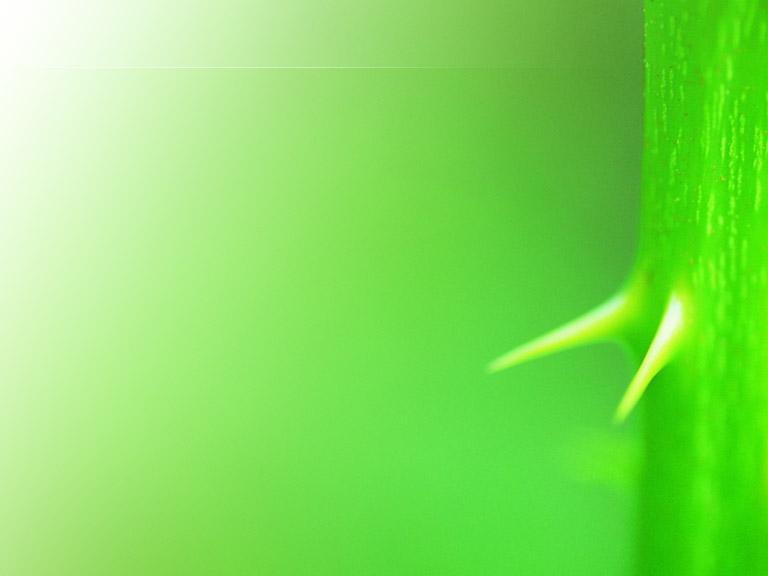 উৎস অনুসারে সারকে দুইভাগে ভাগ করা যায়।
১/ জৈব সার
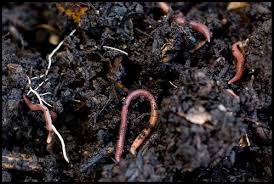 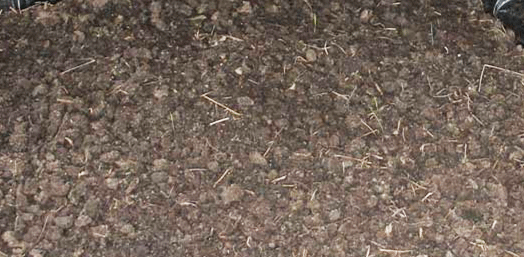 ২/ রাসায়নিক সার
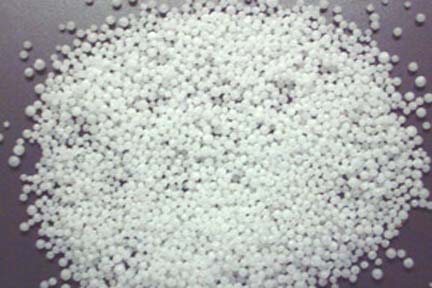 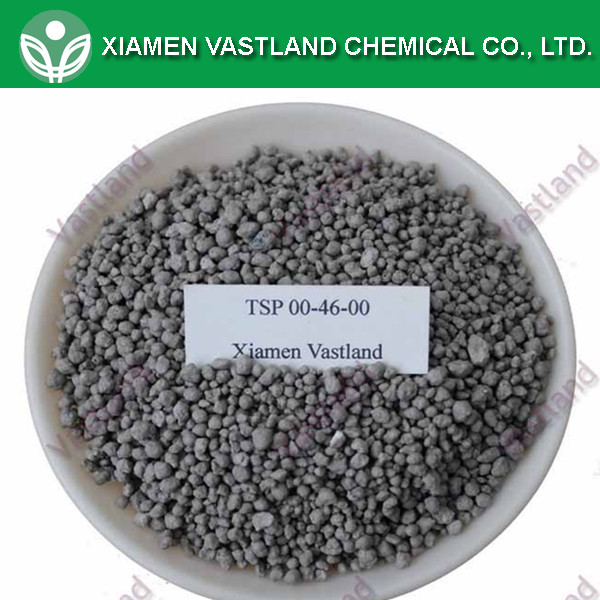 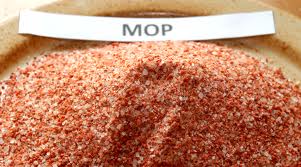 ইউরিয়া
এমওপি
টিএসপি
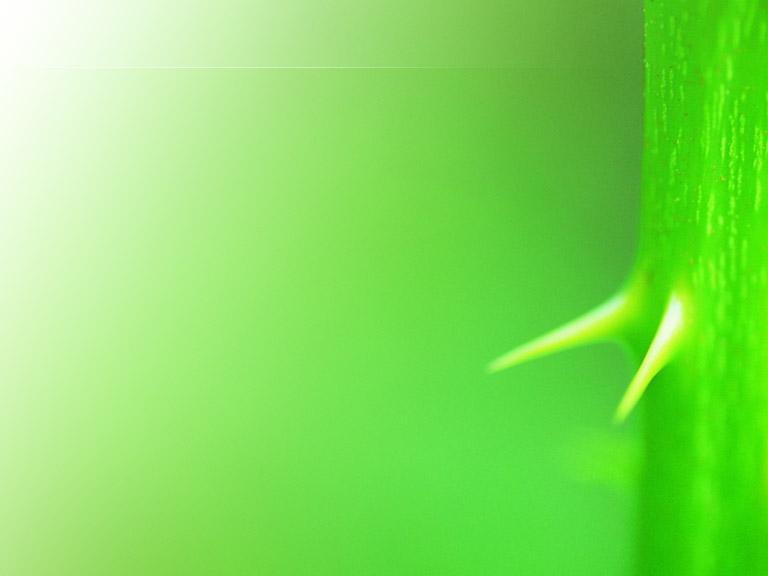 জৈব সার: যেসব সার জীবের দেহ থেকে প্রাপ্ত অর্থাৎ উদ্ভিদ বা প্রাণীর ধ্বংসাবশেষ থেকে প্রস্তুত করা যায়, তাদেরকে জৈব সার বলে।
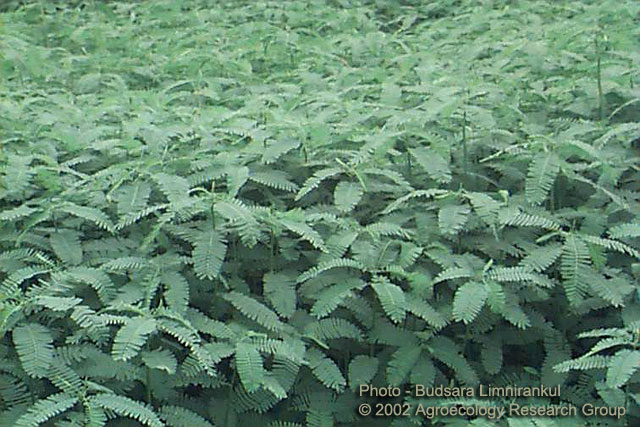 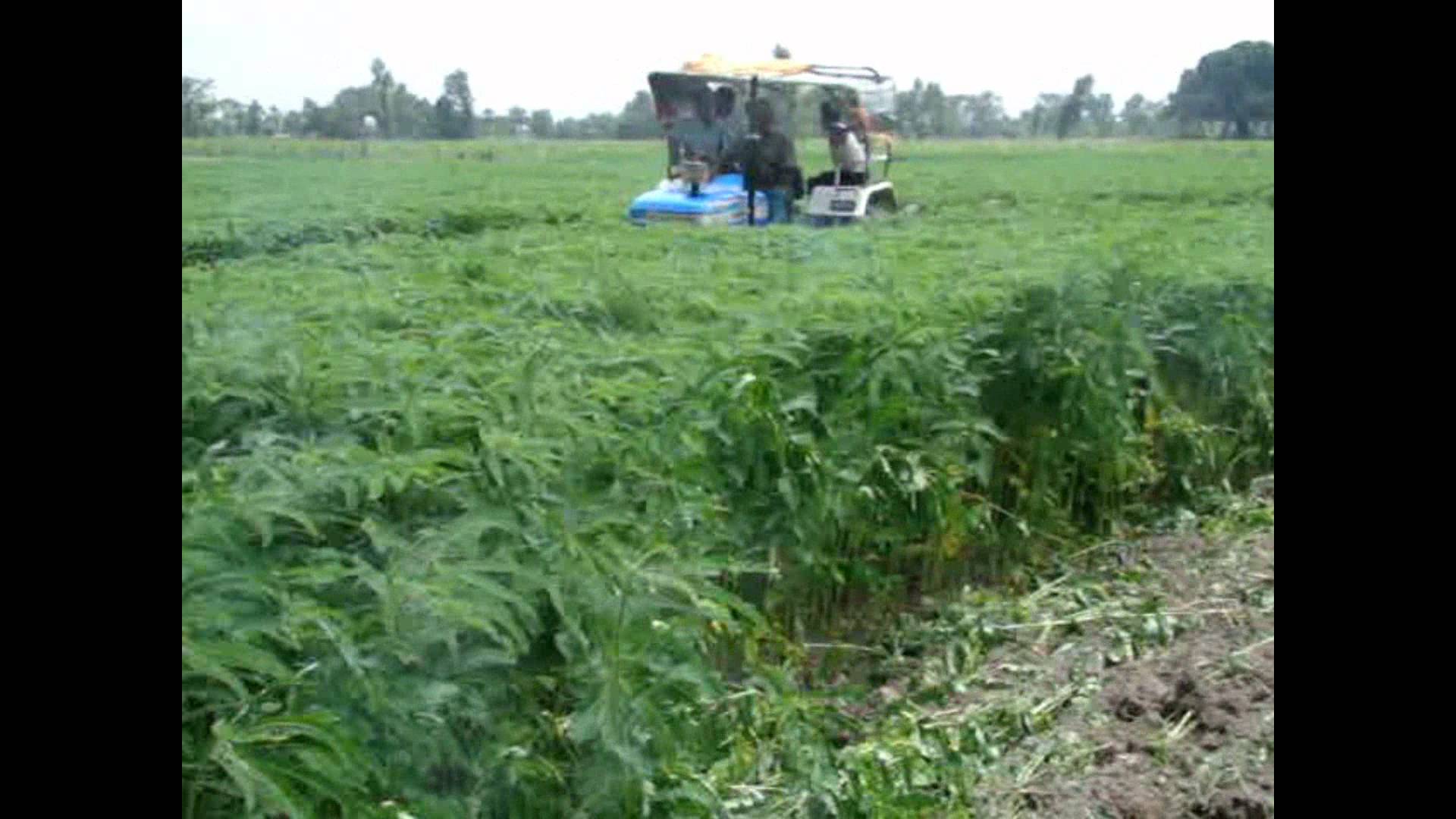 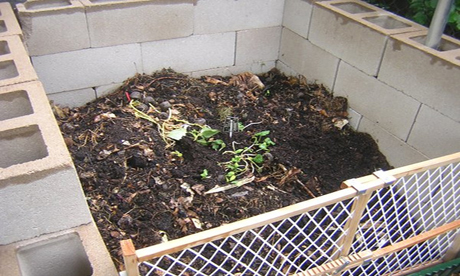 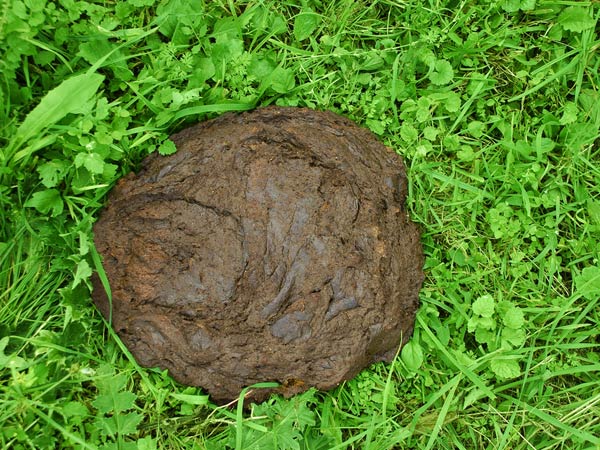 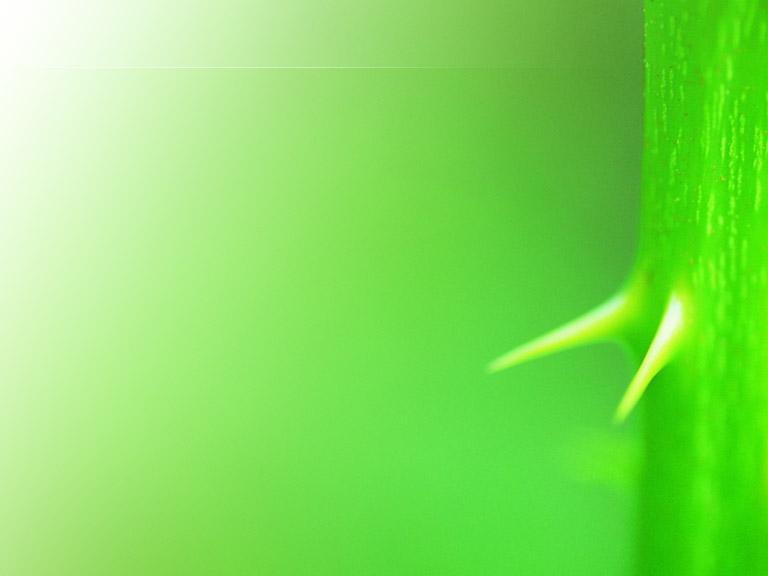 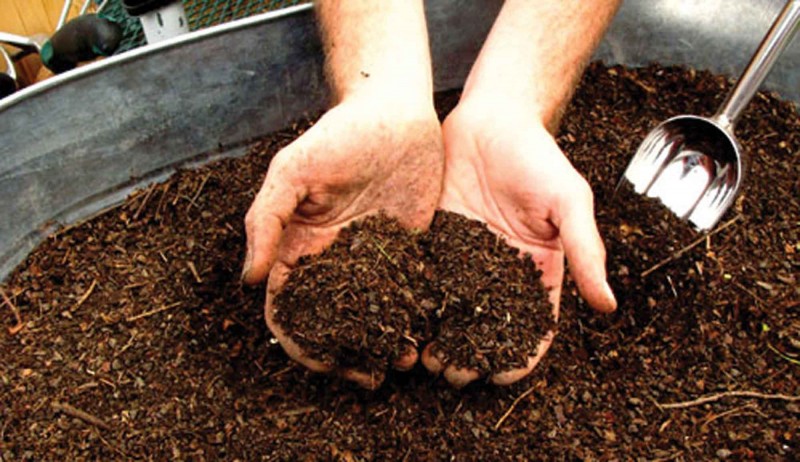 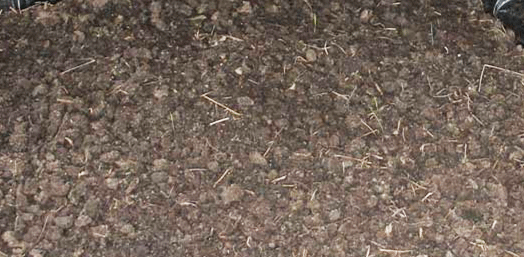 ফসলের জন্য সকল পুষ্টি উপাদানই থাকে।
অনুজীবের কার্যাবলি বাড়ায়, উর্বরতা বৃদ্ধি করে।
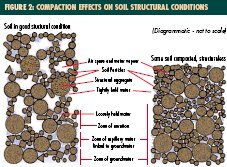 বায়ু চলাচল
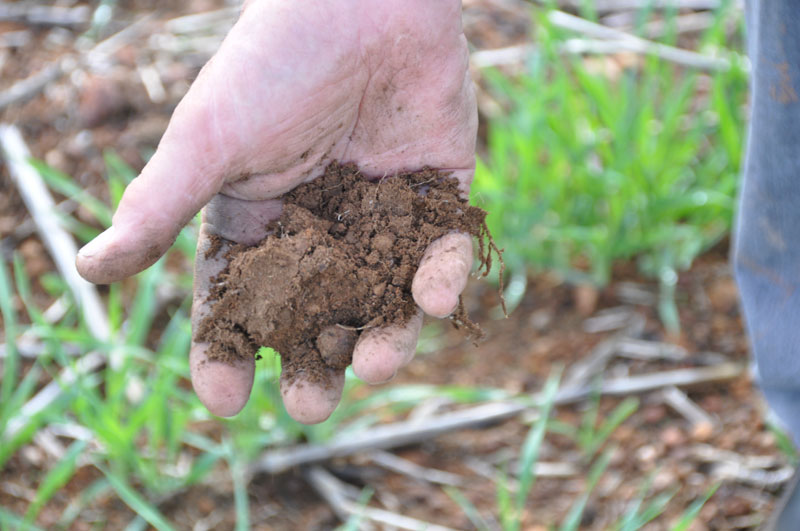 সংযুক্তির উন্নতি ঘটায়, বায়ু চলাচল বৃদ্ধি করে।
পানি ধারণ ক্ষমতা বৃদ্ধি করে
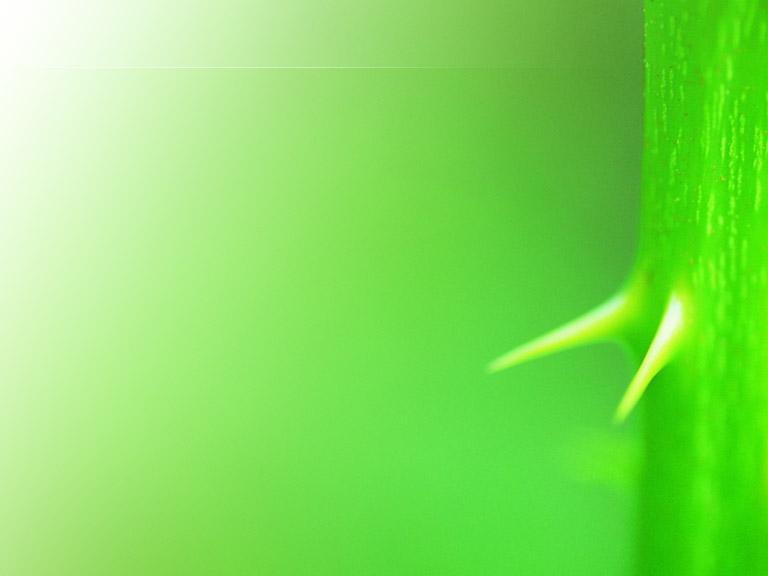 রাসায়নিক সার: কলকারখানায় যে সকল সার তৈরি করা হয় তাদেরকে রাসায়নিক সার বলে।
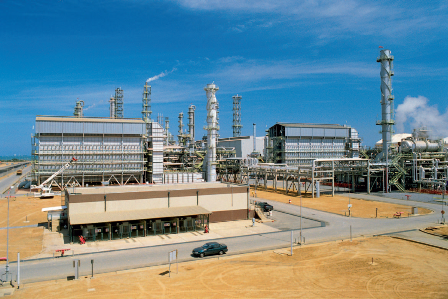 সার কারখানা
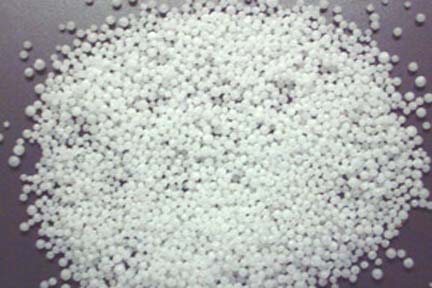 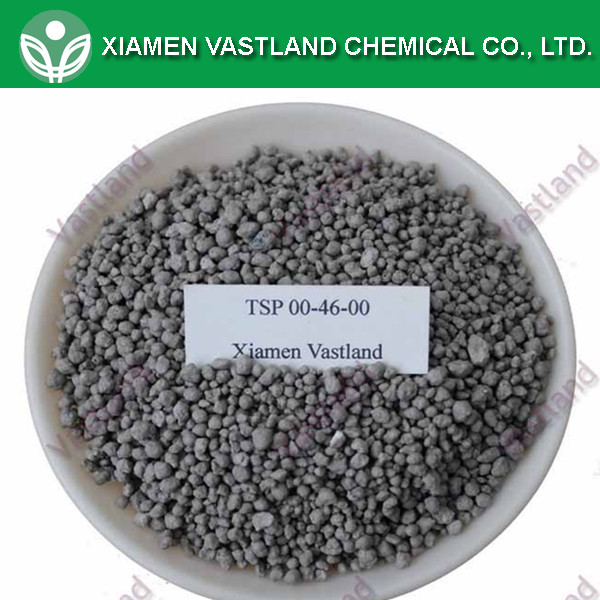 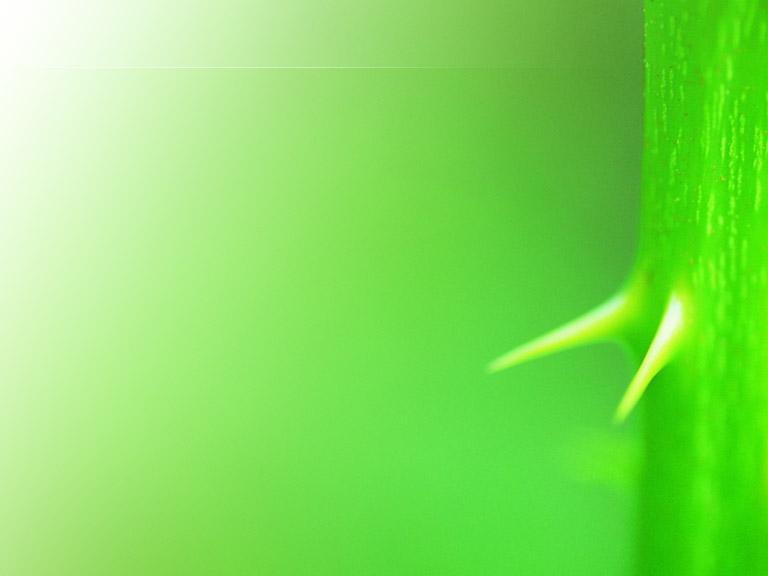 রাসায়নিক সার প্রয়োগের সুবিধা
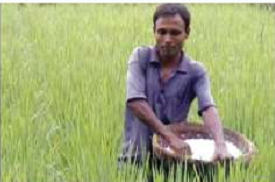 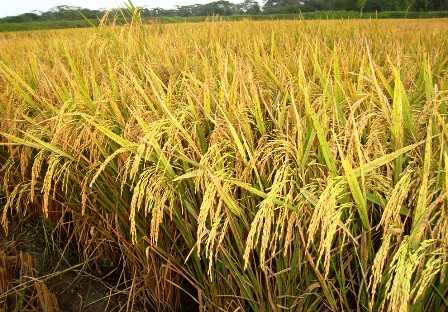 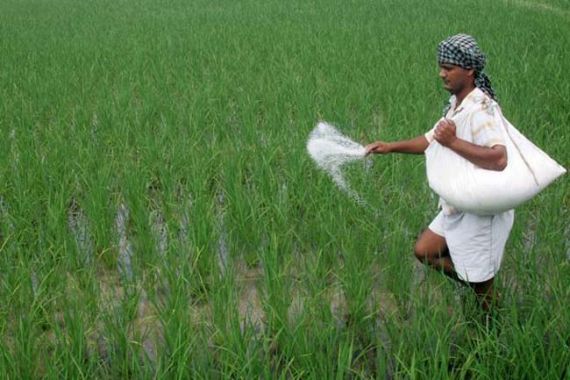 মাটিতে সঠিক পরিমাণে পুষ্টি উপাদান যোগ করা হয়।
উৎপাদন বৃদ্ধিতে গুরুত্বপূর্ণ ভূমিকা রাখে।
পুষ্টির ঘাটতি দ্রুত মিটানো যায়।
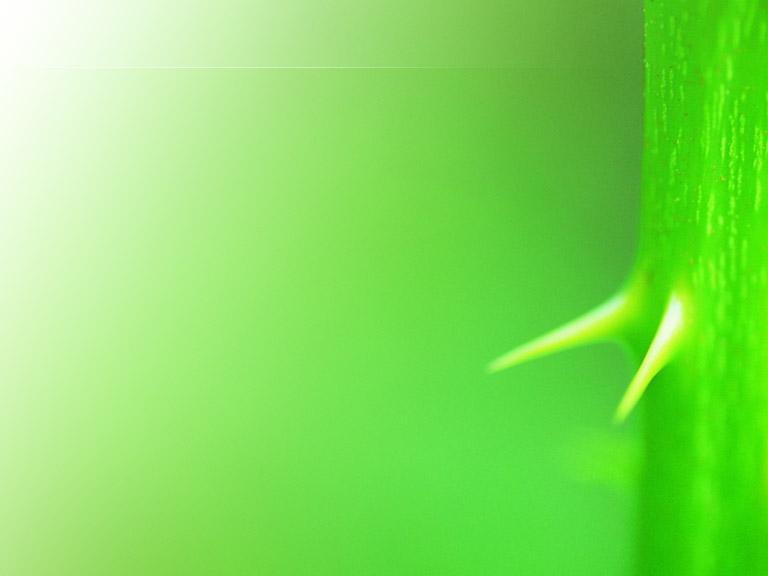 রাসায়নিক সার প্রয়োগের অসুবিধা
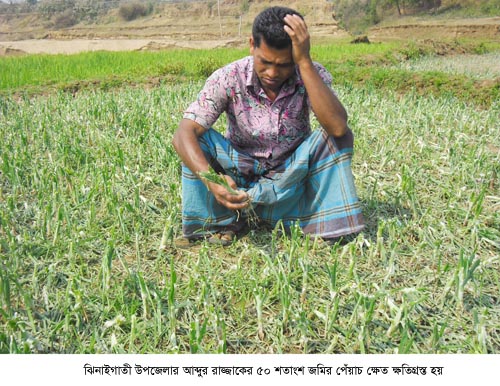 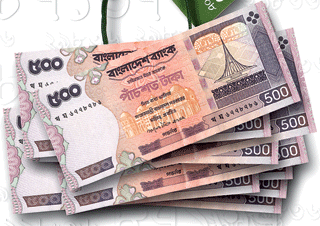 সুষম পরিমাণে ব্যবহার না করলে মাটি ও ফসলের ক্ষতি হয়।
উৎপাদন খরচ বেড়ে যায়।
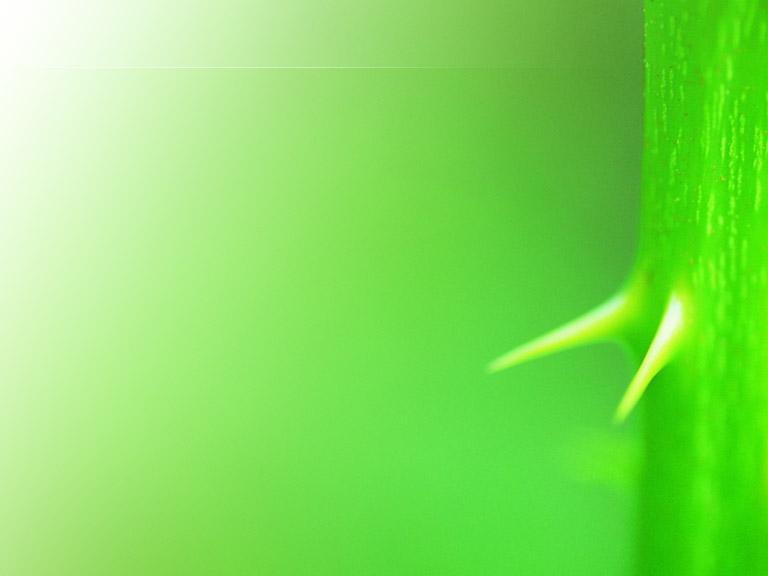 রাসায়নিক সার প্রয়োগের অসুবিধা
পরিবেশ দূষণ ঘটে
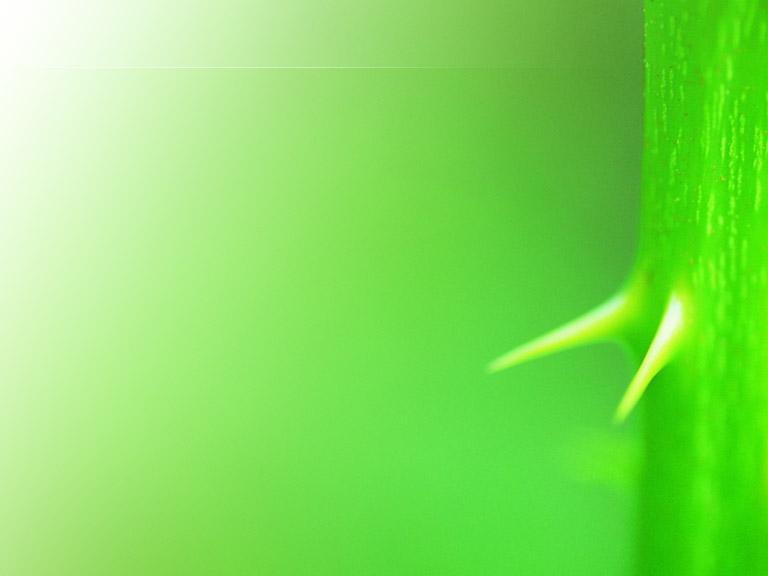 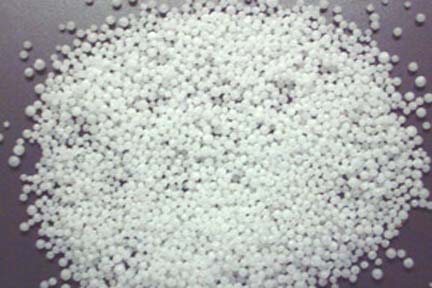 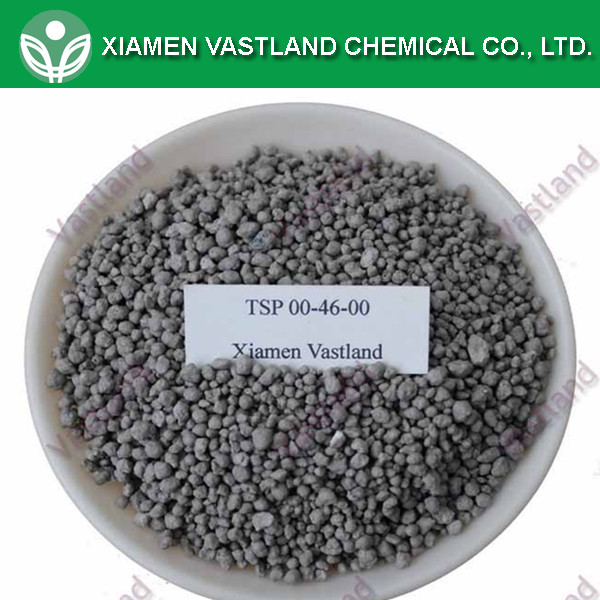 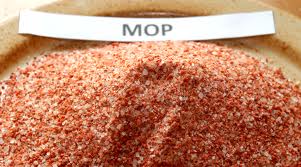 ইউরিয়া
টিএসপি
এমওপি
পটাসিয়াম
নাইট্রোজেন
ফসফরাস,ক্যলসিয়াম
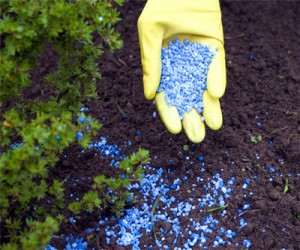 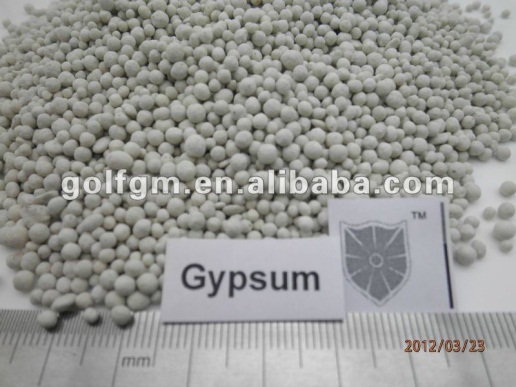 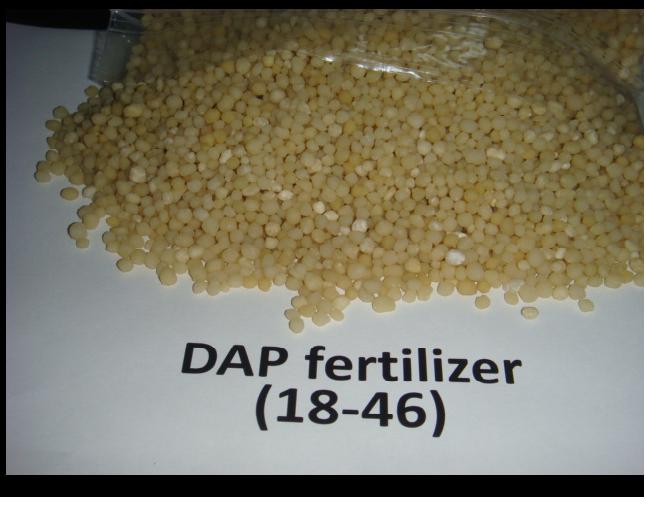 জিপসাম
দস্তাসার
ডিএপি
জিংক, সালফার`
সালফারাস, ক্যলসিয়াম
নাইট্রোজেন,ফসফরাস
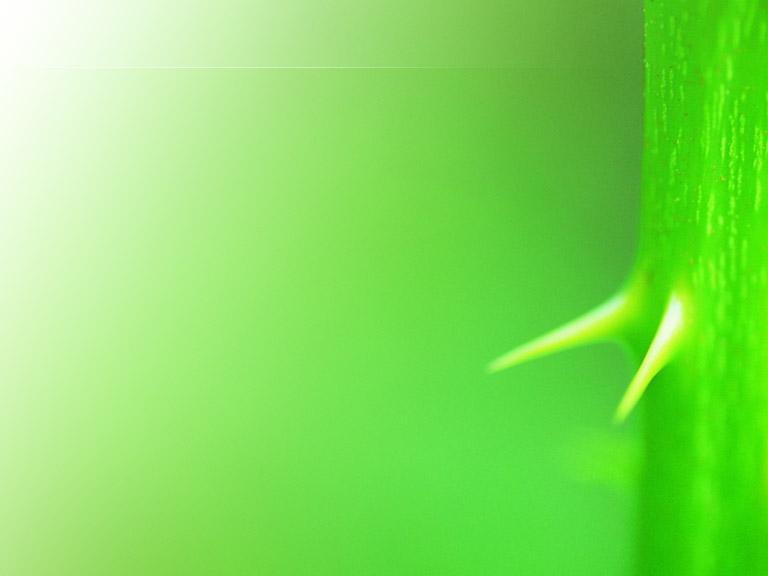 দলীয় কাজ
জৈব সার ও রাসায়নিক সারের নামের তালিকা তৈরি কর।
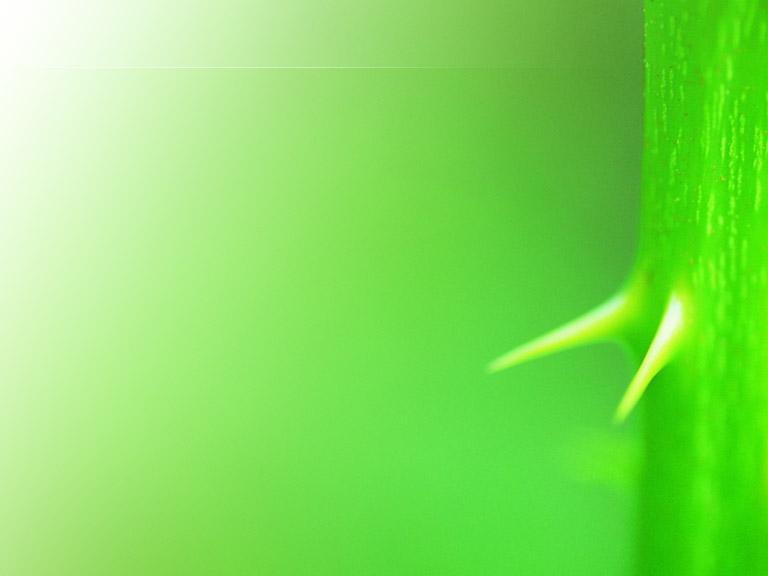 মূল্যায়ন
ইউরিয়া সার থেকে উদ্ভিদ কোন খাদ্য উপাদান পায়?
নাইট্রোজেন
গাছের প্রয়োজনীয় প্রায় সকল খাদ্য উপাদান কোন সারে থাকে?
জৈব সার
পটাসিয়াম পাওয়া যায় কোন সারে?
এমওপি
[Speaker Notes: Trigger Animation এর দ্বারা উত্তর দেখাবেন]
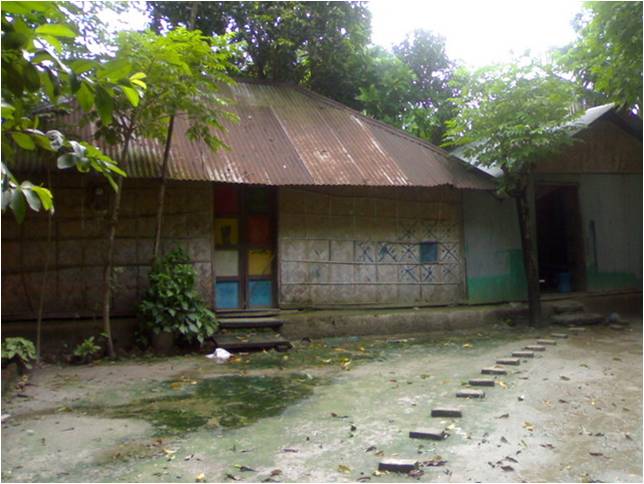 বাড়ীর কাজ
তোমার এলাকায় কোন ফসলটি ভালোহয় এবং এতে কৃষকেরা কী কী সার ব্যবহার করেন।
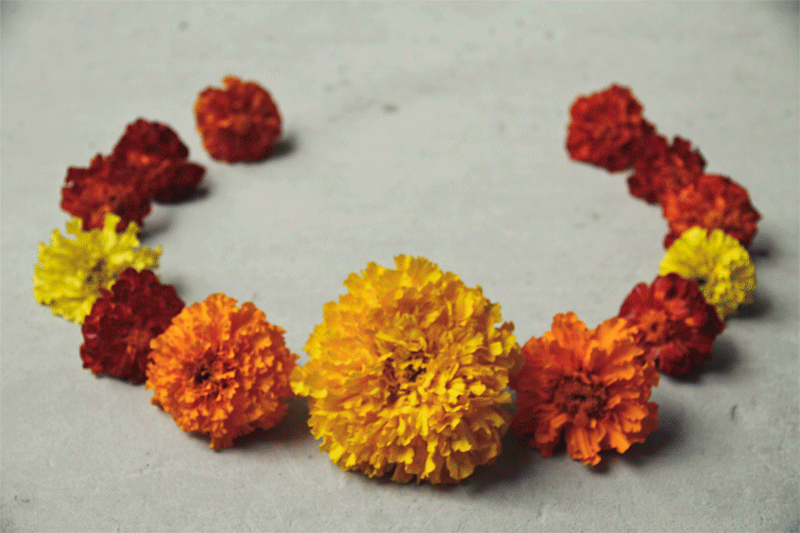 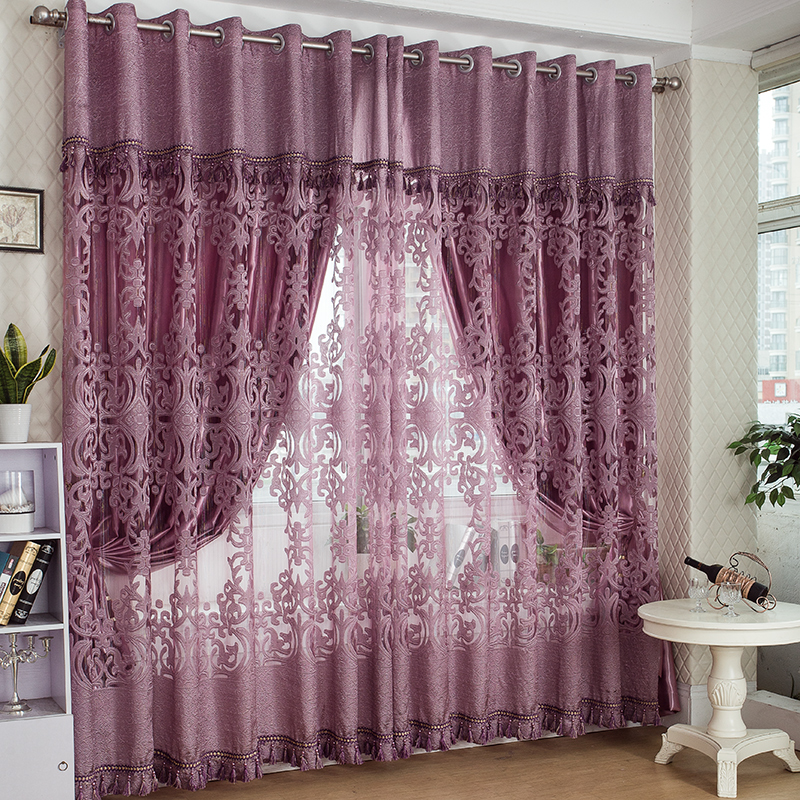 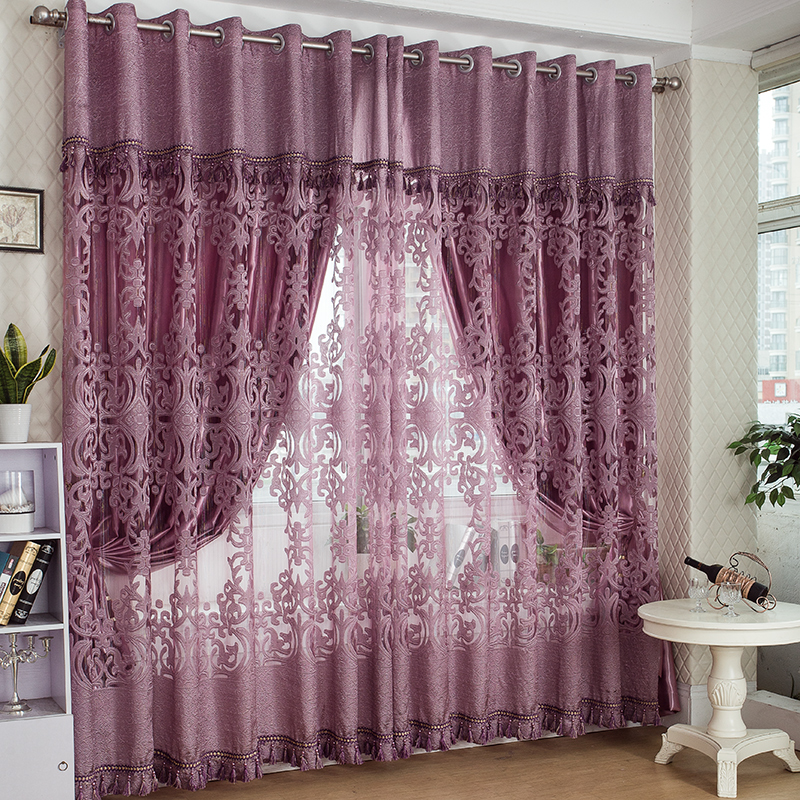 ধন্যবাদ